NexGen Burner for Insulation Burnthrough
Introduction
Objective
Methodology
Both failure modes for the burnthrough rule will be evaluated for equivalency.  These modes are:
Burnthrough time:  Polyacrylonitrile (PAN) material of two different areal weight will be tested in the picture frame sample holder, and the time to material burnthrough will be measured
8579:  9 oz/yd2
8611:  16 oz/yd2
Backside Heat Flux:  Nextel paper will be installed on the insulation burnthrough rig, and the backside heat flux will be measured with two Gardon heat flux gauges, one on each side of the test rig.  The time to reach 2.0 BTU/ft2s will be used as the comparison point.
For both failure modes, the performance of the new stator at various inlet air pressures will be compared to the performance of the NexGen burner configured according to the parameters outlined in AC25.856-2A
To determine if the new ignitorless stator can be considered equivalent to the original stator baseline configuration for the NexGen burner when testing according to the insulation burnthrough rule 14CFR25.856b
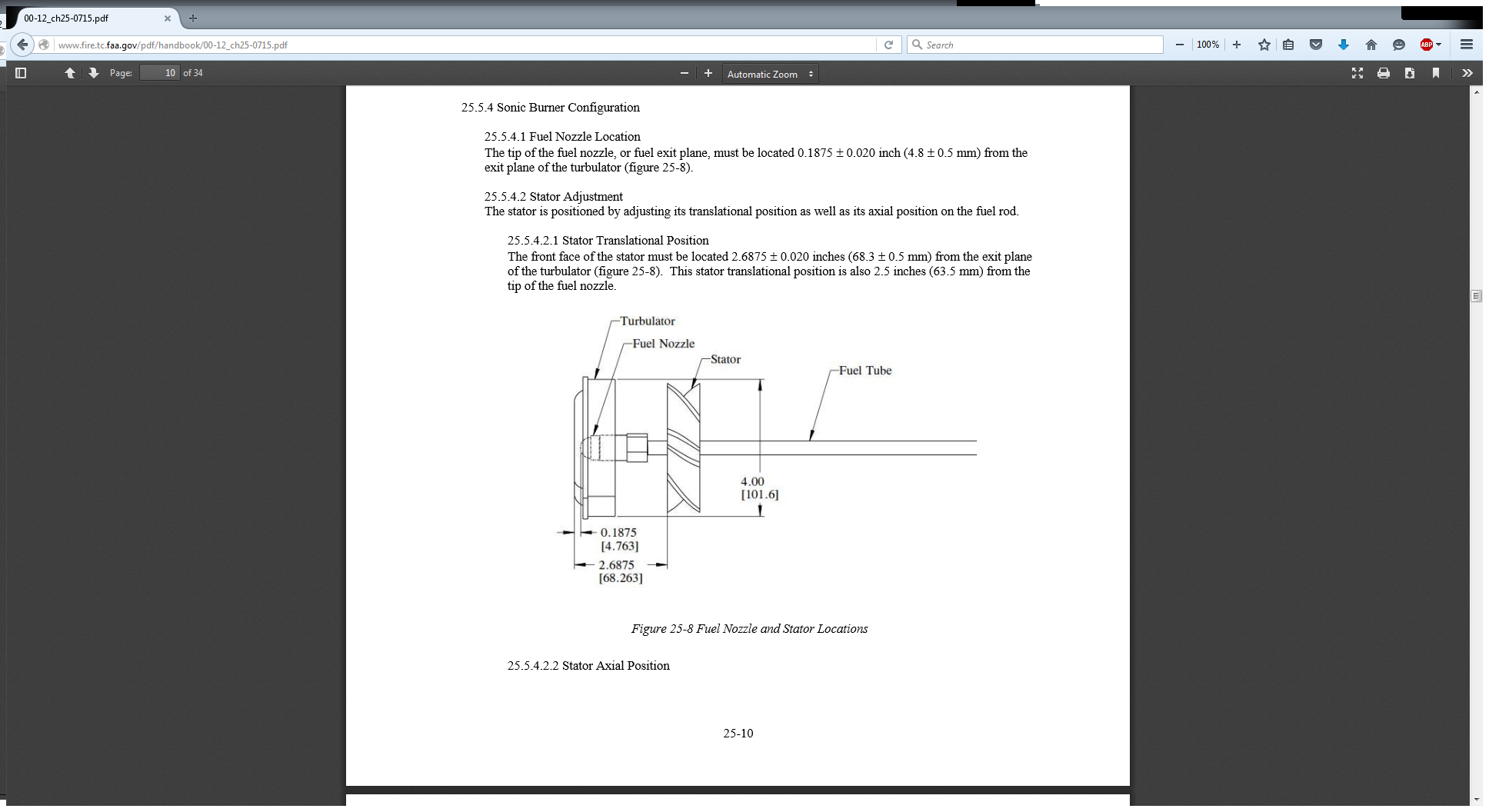 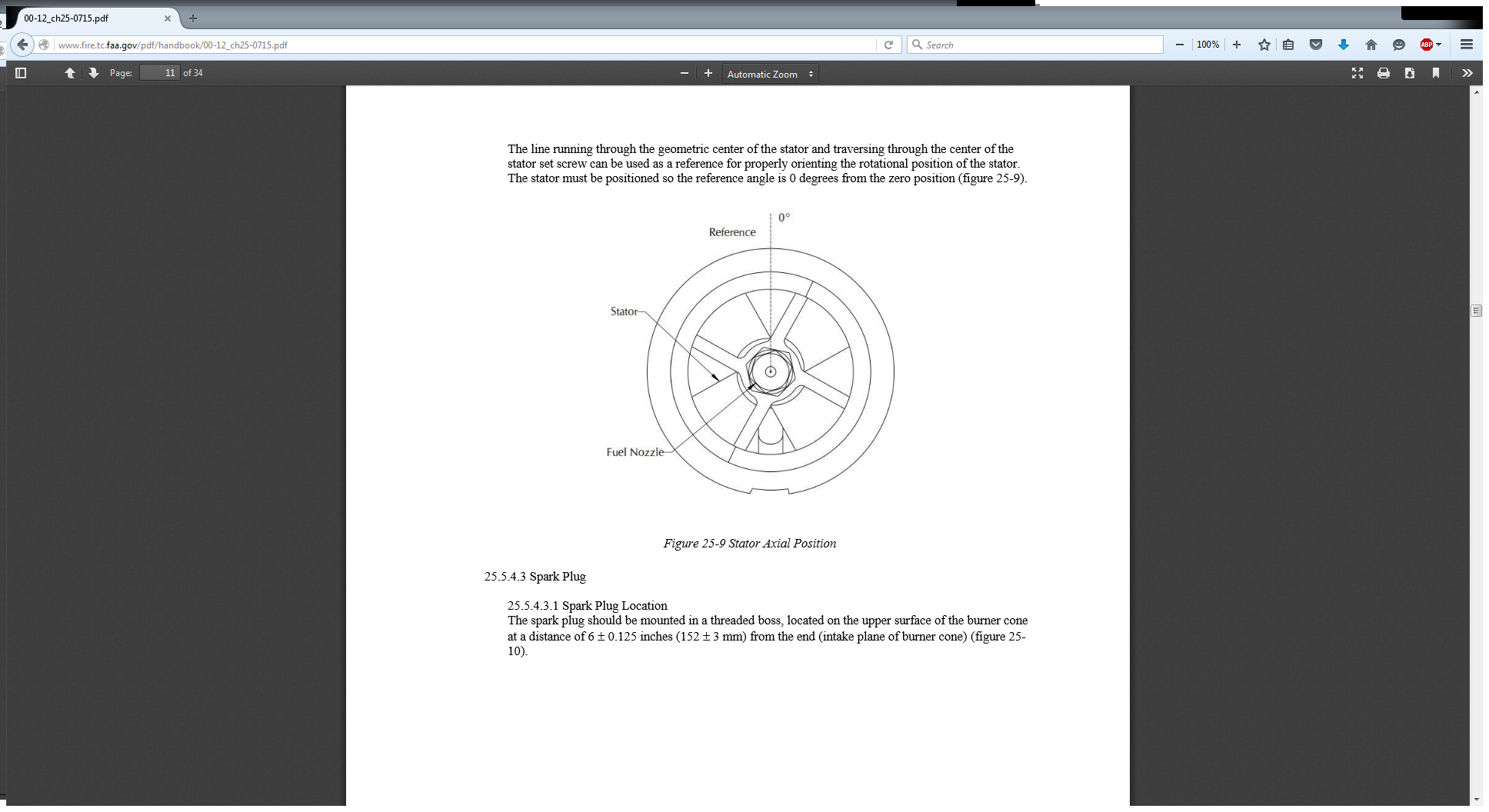 Description of various burner configurations for burnthrough testing
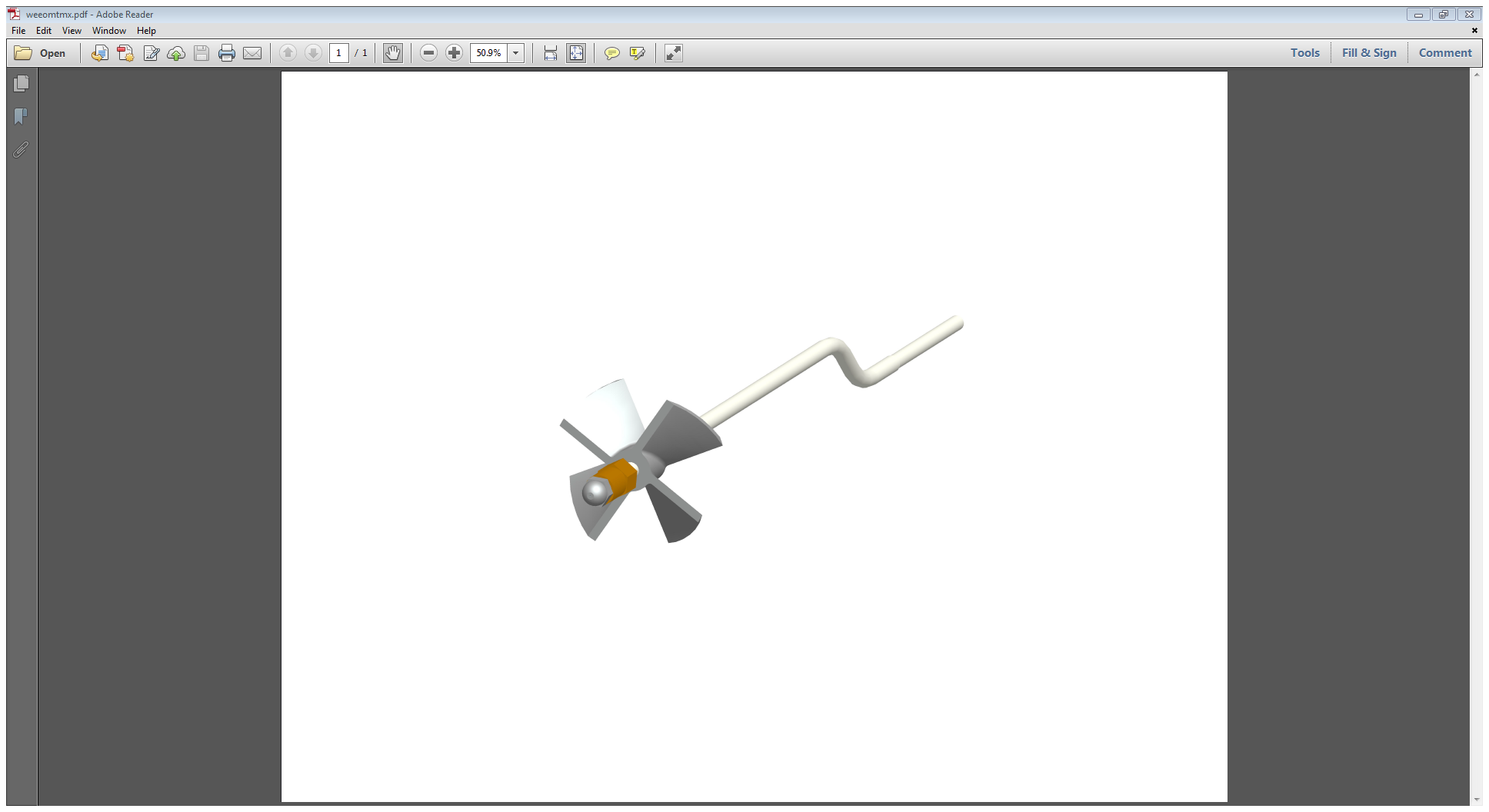 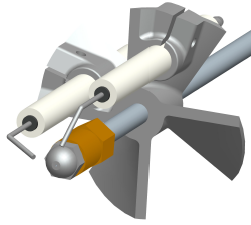 Baseline Stator Configuration (Left) and New Stator Configuration (Right)
PAN Burnthrough Results
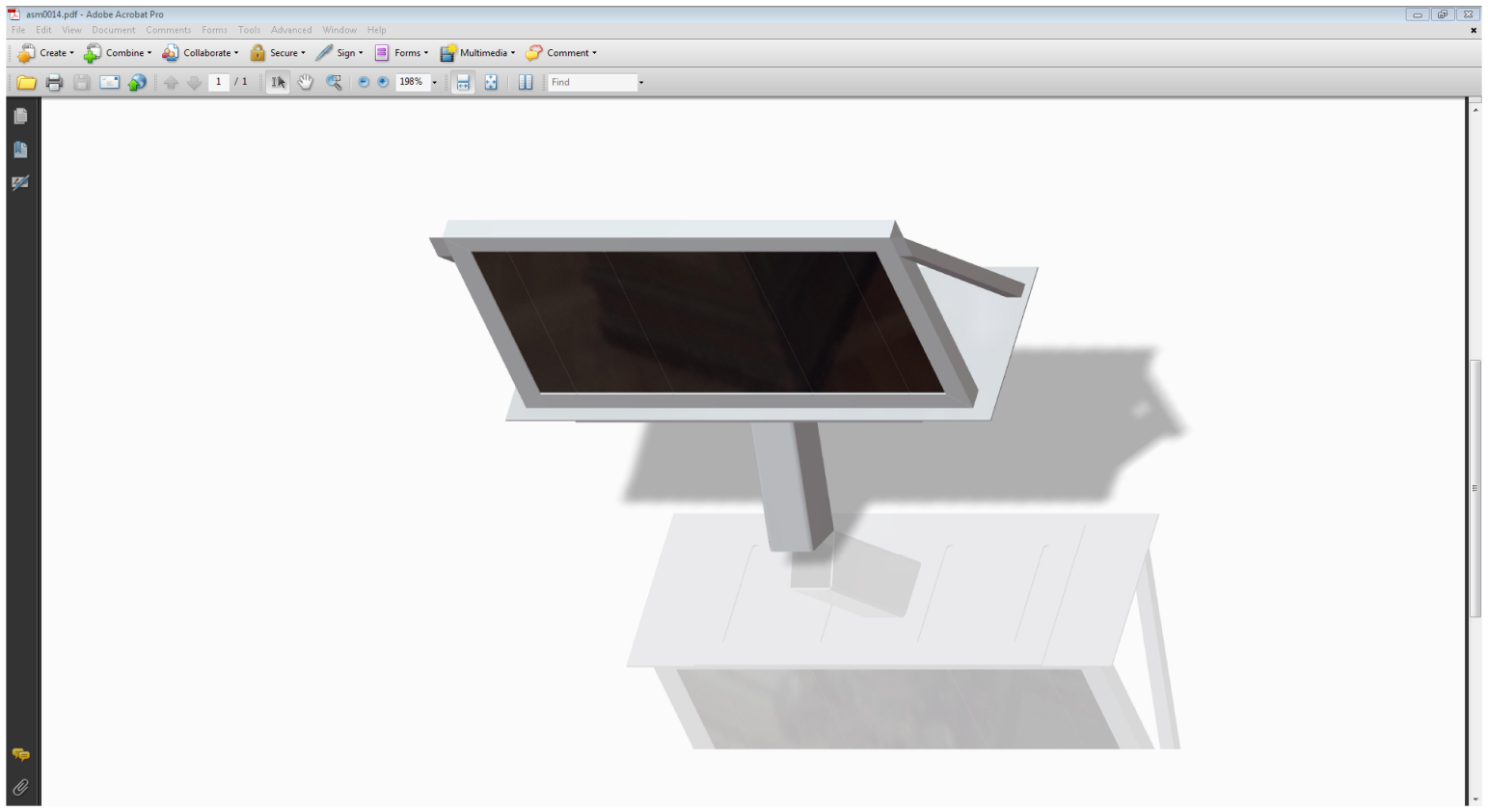 65 psig provides closest BT timesto baseline original stator
Figure 2.  Comparison of PAN Burnthrough Time Against Burner Inlet Air Pressure
Table 2.  PAN Material Burnthrough Results for Varying Burner Inlet Air Pressures
PAN Burnthrough Observations
A definite correlation is seen between increasing air pressure (and hence air velocity) and decreasing material burnthrough times for both PAN materials up to 75 psig.
Beyond 75 psig, the correlation reverses.  The cause of this is unknown.
65 psig with the new stator gives the closest burnthrough times to the baseline for both PAN materials
Backside Heat Flux Results
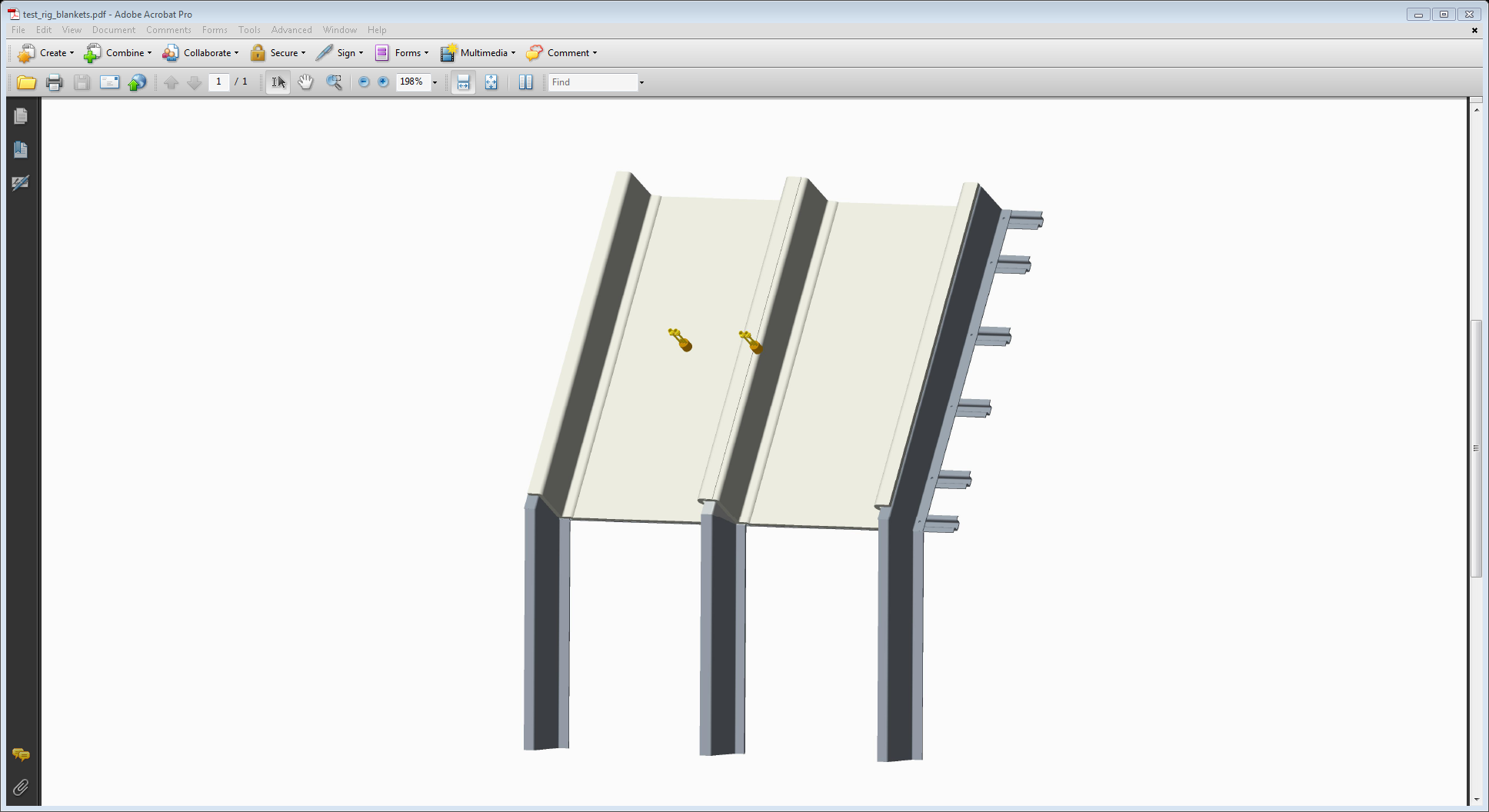 Comparison of Measured Backside Heat Flux for Nextel Paper
Two sheets of Nextel paper placed on burnthrough test rig
Time to Measured Heat Flux of 2.0 BTU/ft2s for Nextel Paper
Backside Heat Flux Observations
Δ=78s
Δ=44s
Δ=19s
Δ=3s
Δ=2s
Heat Flux on Picture Frame
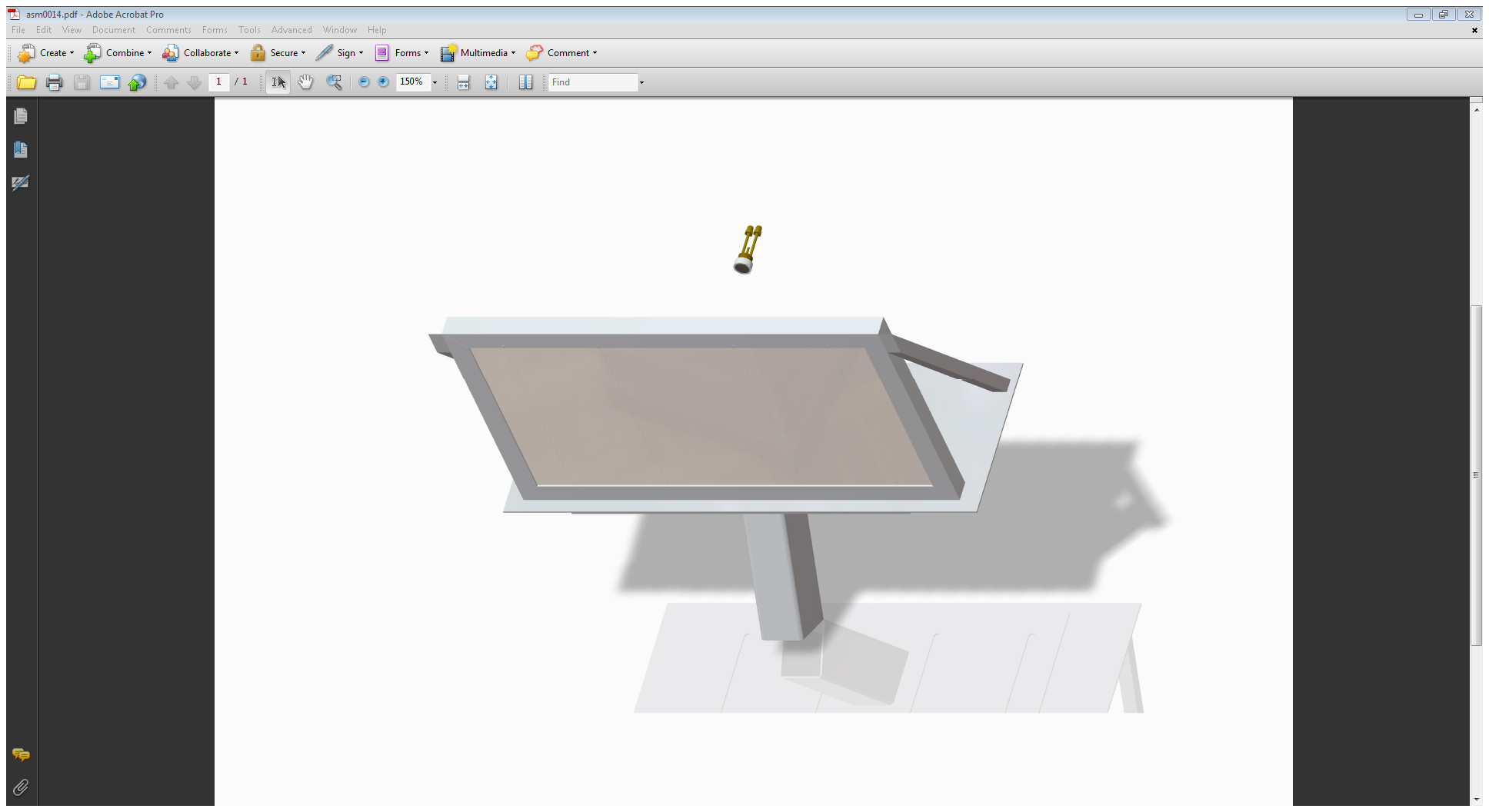 Single sheet of Nextel paper on picture frame holder with Gardon gauge centered on back and 12” away from back surface
New stator pressure settings 65, 75, 80 psig are within 0.03 BTU/ft2s (1.5% F.S.)
New stator pressure setting 70 psig is within 0.06 BTU/ft2s (3% F.S.)
New stator pressure setting 60 psig is within 0.10 BTU/ft2s (5% F.S.)
Nextel on Picture Frame Observations
On the picture frame sample holder, all new stator pressure settings provide a measured heat flux similar to the baseline 
All within 5% full scale
The 65 psig setting, which was found to have the closest PAN burnthrough times to the baseline, provided a measured backside heat flux within 0.03 BTU/ft2s on average (1.5% of full scale)
Insulation Blanket on Picture Frame
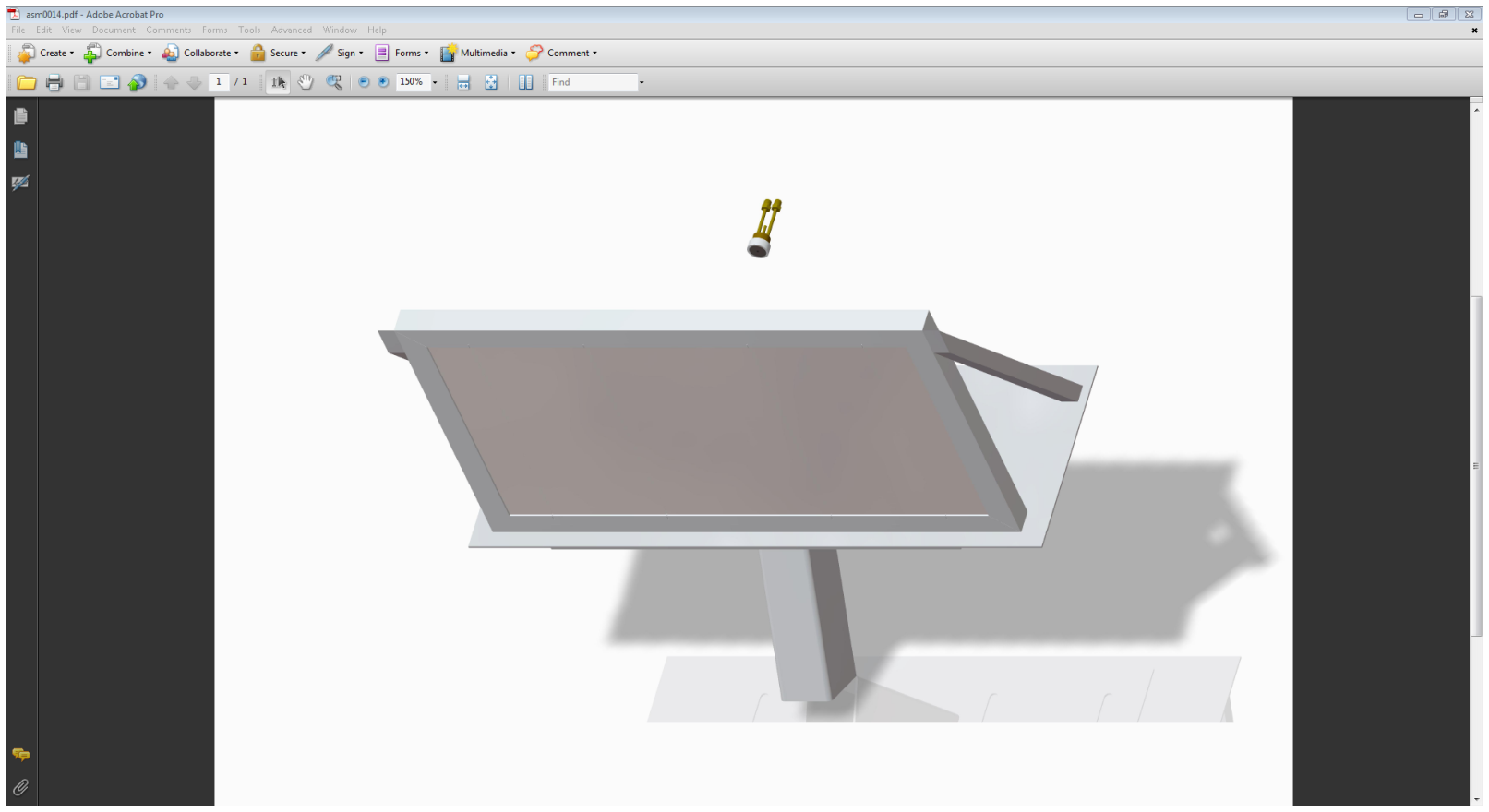 .34 pcf FG
Nextel Paper
Metallized Tedlar
Metallized Tedlar
All new stator pressure settings are within 0.20 BTU/ft2s (10% F.S.)
Insulation Blanket on Picture Frame Observations
On the picture frame sample holder, all new stator pressure settings provide a measured heat flux similar to the baseline 
All within 10% full scale
The 65 psig setting, which was found to have the closest PAN burnthrough times to the baseline, provided a measured backside heat flux within 0.14 BTU/ft2s on average (7% of full scale)
The addition of the film and fiberglass insulation have an influence on the measured heat flux
The flames created by the different configurations are not exactly the same, and have different effects on the insulation blanket, resulting in slightly differing backside measured heat flux
Insulation Blankets on Test Rig
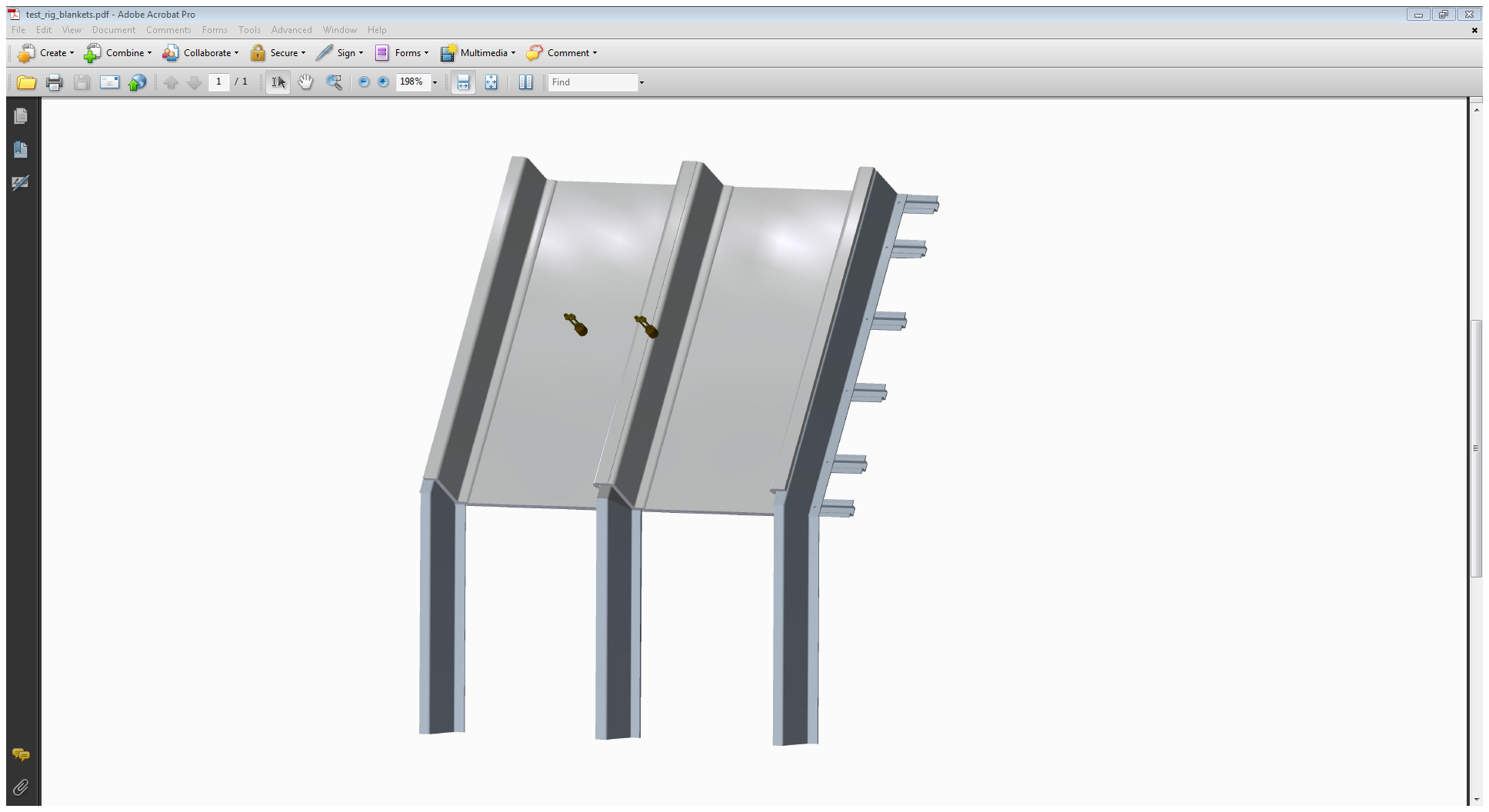 .34 pcf FG
Nextel Paper
Metallized Tedlar
Metallized Tedlar
65 psig is within 0.30 BTU/ft2s (15% F.S.)
Insulation Blanket on Test Rig Observations
On the test rig, the new stator configuration can be seen to provide a different heat flux profile during a test
The new stator configuration at 65 psig is within 0.3 BTU/ft2s of the baseline (15% of full scale)
The new stator configuration can be found to provide a more uniform flame (better left-to-right heat flux gauge agreement)
For this blanket construction, the 15% difference in heat flux measurements results in 4 minute heat flux of less than 2.0 BTU/ft2s for both burner configurations
New Stator Testing Summary
The new stator was found to provide similar results to the baseline configuration when adjustments are made to the sonic choke inlet pressure
PAN burnthrough times at 65 psig were within 2-3% of the baseline configuration
At 65 psig, backside heat flux measurements were within 1.5% of full scale when Nextel paper was tested on the picture frame
Testing an actual insulation blanket introduced variables that increased the variation in heat flux measurements between the baseline and new stator configurations
The new stator is favorable over the original stator for several reasons
Ease of setup:  No igniters, wires, etc. in the draft tube.  Less dimensions to specify
Better consistency:  left-to-right heat flux measurements variations reduced with new setup
Burnthrough Task Group
Meet to discuss new burner setup
Need input from task group 
Need some “actual” insulation blankets to further investigate differences b/w baseline and new setup
Possible round robin with new stator setup
Questions?
Robert I. Ochs
Fire Safety Branch
William J. Hughes Technical Center
ANG-E212; Bldg 287
Atlantic City, NJ 08405
T 609 485 4651
E robert.ochs@faa.gov